УПРАВЛІННЯ АКТИВНІСТЮ І ПРАЦЕЗДАТНІСТЮ
Лекція 6
1 Поняття ресурсу активності і працездатності 
Рух є невід’ємною складовою людського життя. В сучасному світі переважають, в основному, «сидячі» професії, при яких м’язова робота зменшилася, а нервова напруга – зросла, що призводить до нервового напруження, безсоння та інших проблем. Здорова ж фізична активність нормалізує сон, дозволяє розрядити напругу та поліпшити свій настрій. 
Однією з категорій, яка характеризує використання ресурсів праці, є економічна активність, що визначається як міра економічної діяльності, спрямована на реалізацію внутрішнього та зовнішнього потенціалів людини задля досягнення економічних результатів і задоволення суспільних і власних потреб. Крім економічної активності в життєдіяльності людини можна виділити й інші види активності, що показано на рис. 6.1.
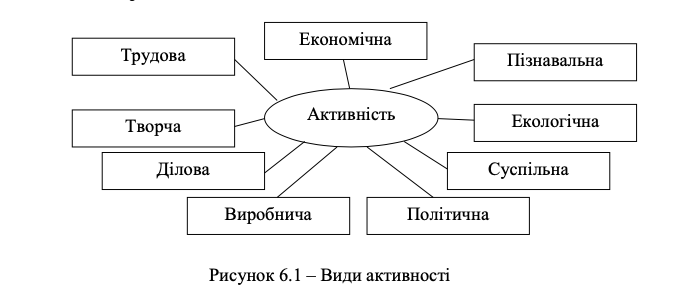 Ділова активність визначається як реальні, ініціативні та ефективні дії підприємницьких структур і ділових людей, спрямовані на одержання позитивних результатів від підприємницької діяльності, внаслідок якої реалізуються задані програми й заплановані заходи. 
Творча активність характеризує діяльність, спрямовану на виконання творчих, нестереотипних виробничих завдань (участь у раціоналізаторстві та винахідництві, у пошуку резервів виробництва, у розробці нових методів праці та ін.). Вона сприяє підвищенню ефективності використання робочої сили. 
Суспільна активність виражається в розширенні участі в суспільно- політичній діяльності, в управлінні справами виробництва. Це участь в обговоренні загальнодержавних справ, у виборчих органах, у роботі громадських організацій тощо. 
Пізнавально-творча активність виявляється у підвищенні загальноосвітнього та кваліфікаційного рівнів. Це постійний пошук нових постановок завдань, рішень, оволодіння передовими засобами та методами праці, внесення у трудовий процес нових, прогресивних елементів, які раніше не використовувались, участь у раціоналізаторстві та винахідництві тощо.
Часто трудова та економічна активність ототожнюються та визначаються як прагнення працездатної особи застосувати на практиці свої знання та досвід за винагороду. Проте категорії «трудова активність» та «економічна активність» нетотожні, тому що трудова активність виявляється у процесі праці, тоді як економічна активність – ширше поняття, яке охоплює і підготовку до цієї праці, профнавчання, профпідготовку, досягнення економічних результатів й активність безробітних у пошуку праці, підвищення кваліфікації, активність зайнятих у напряму продуктивнішої праці та раціоналізаторства, активність економічно неактивного населення щодо переходу в категорію економічно активного.
Ресурс активності людини – це сукупність характеристик особистості і зовнішніх умов, що дозволяють людині робити суспільно значущі перетворення в світі на основі присвоєння багатств матеріальної й духовної культури. 
Активність людини проявляється у творчості, вольових актах, у спілкуванні і т. д. Інтегральна характеристика активності особистості – активна життєва позиція людини, що виражається в її ідейній принциповості, послідовності у відстоюванні своїх поглядів, єдність слова і діла.
Ресурс працездатності – це сукупність функціональних можливостей організму людини, необхідних для виконання конкретної роботи. 
Рівень працездатності залежить від стану здоров’я, умов праці, віку, навичок роботи, мотивації до праці, індивідуальних особливостей людини і т. д. Підвищенню працездатності на робочому місці сприяють заходи вдосконалення процесів праці з урахуванням психофізіологічних вимог. 
До них належать:- раціональна організація і поділ праці;- суміщення професій, яке попереджає монотонність роботи;- впровадження фізіологічно обґрунтованих режимів праці та відпочинку; 
- формування сприятливого соціально-психологічного клімату в колективі.
Ресурс активності людини безпосередньо пов’язаний з ресурсом його працездатності, тобто, від того, наскільки добре індивідуум підтримує свою фізичну форму, має активну життєву позицію і вміє її відстоювати, залежать його професійно-особистісні результати діяльності. Тому доцільно об’єднати ці два ресурси в один – ресурс активності і працездатності – сукупність фізичних можливостей організму людини, характеристик його особистості, а також умов навколишнього середовища, потрібного для ефективного виконання конкретної роботи. 
Головними факторами, що впливають на ресурс активності і працездатності, є фізичне та емоційне здоров’я людини. Причому перше, на нашу думку, має домінуюче значення, оскільки, як то кажуть, в здоровому тілі – здоровий дух. 

2 Методи управління ресурсом активності і працездатності

«Хороший працівник – здоровий працівник». Здоров’я – головний показник ефективного управління ресурсом активності та працездатності людини. Його основним методом управління, з точки зору самоменеджменту, є підтримка здорового способу життя (ЗСЖ).
Для найбільш раціональної організації життєдіяльності кожній людині потрібно комплексно підійти до управління своїми внутрішніми ресурсами. Так, фізкультуру не можна розглядати виключно з точки зору фізичних вправ у вигляді спорту, гімнастики, рухливих ігор та інше. Вона органічно містить в собі суспільну, особисту гігієну, гігієну праці і побуту, широко використовує сили природи, виховує правильний режим праці та відпочинку. 
Перед тим як вирішити, який рівень фізичних навантажень потрібний людині, треба, перш за все, визначити стан її здоров’я. 
Фізична культура – культура тіла, зміцнення здоров’я людини, систематичне і різнобічне вдосконалення людського організму. Фізична діяльність врівноважує напружений стан розумових процесів. 
У працівника розумової праці, що займається фізкультурою і спортом, потужний потік імпульсів, що йдуть від м’язів, підсилює творчу домінанту, тобто ті ділянки кори головного мозку, які пов’язані з інтелектуальною діяльністю. 
Методика управління ресурсом активності і працездатності складається з нижченаведених етапів. 
1-й етап. Оцінювання існуючого потенціалу активності та працездатності людини. На даному етапі порівнюються результати і можливості людини, їх перетворення, з плином часу, визначається потребою в зміні способу життя індивіда.
2-й етап. Розробка програми фізичної підготовки, яка відповідає рівню стану здоров’я людини. Курс вправ складається на конкретний певний період часу з метою подальшого контролю і коригування. 
3-й етап. Контроль результатів. На даному етапі визначається, чи змінилися показники ресурсу активності працездатності при переході від початкового етапу до завершального. 
Існують різні методики дозування фізичних вправ і рухової діяльності (за обсягом, інтенсивністю, спрямованістю та методикою виконання). 
Метод вправи у фізичному вихованні – багаторазове виконання будь-яких рухів, дій згідно з визначеними методичними правилами. Вправа – основний метод закріплення й вдосконалення рухових навичок і виховання фізичних якостей людини. 
Метод вправи, залежно від особливостей – фізичного навантаження і відпочинку, – має ряд різновидів. З точки зору особливостей навантаження виділяють вправи зі стандартними і мінливими (варіативними) навантаженнями. 
Вправа зі стандартними навантаженнями найчастіше застосовується у вигляді повторення вправи (в спорті воно називається «повторне тренування»). Наприклад, багаторазове пробігання будь-якої дистанції з однаковою швидкістю; повторення гімнастичної комбінації; багаторазове піднімання штанги одним і тим же способом і т. д. 
Вправа з варіативними навантаженнями має два основних різновиди: варіативні (зокрема, змінні) та прогресувальні вправи.
При варіативній вправі навантаження змінюється і в сторону збільшення, і в сторону зменшення (з загальною тенденцією до підвищення), і ті, хто займається, весь час ставляться в нові умови (наприклад, біг на різні дистанції з різною швидкістю перемежовується з повільним бігом; виконанням ігрових комбінацій в мінливій обстановці). 
У прогресувальній вправі навантаження змінюється лише в бік підвищення (наприклад, піднімання штанги, вага якої збільшується з кожним підходом). 
Один з основних методів прискорення відновлення організму – це застосування дозволених фармакологічних препаратів і спеціалізованих харчових продуктів, так званих продуктів підвищеної біологічної цінності (ППБЦ). Це виключно корисні засоби, в першу чергу: 1) вітаміни, 2) гепатопротектори, 3) імуномодулятори, 4) адаптогени. 
Вітаміни обов’язково мають бути в їжі. Вони не використовуються ні як джерело енергії, ні для побудови тканин. Вони – незамінні регулятори біохімічних процесів в організмі. Зокрема вітаміни значною мірою регулюють біосинтез білка і забезпечення діяльності м’язів. 
При інтенсивних навантаженнях вітаміни прискорено розпадаються і виводяться з організму, потреба в них зростає.
Гепатопротектори оберігають клітини печінки від ушкодження, а жовчогінні препарати посилюють утворення жовчі гепатоцітов і сприяють її виділенню з жовчного міхура в кишечник. До них належать: расторопша, артишок, рутка. 
Імуномодулятори покращують роботу імунної системи, оскільки фізичні навантаження виснажують її. 
Адаптогени – це не допінг, це дозволені, корисні засоби, одержувані з натуральної сировини рослинного або тваринного походження. Загальне для всіх адаптогенів: підвищення функціональних можливостей, підвищення пристосовності (адаптації) при ускладнених умовах. 

3 Управління працездатністю: життєві і тимчасові цикли 
У найдавніших навчаннях говориться, що життя людини ділиться на цикли, або періоди. Кожен триває сім років і являє собою весь наш вік «в мініатюрі»: від дитинства до старості. Проживши цей час як ціле життя, людина виходить на новий виток, – і все повторюється спочатку. 
Таким чином, періоди дитинства, юності, молодості, дорослішання, зрілості, старості, згасання відбуваються кожні сім років. Важливо враховувати їх вплив на працездатність і активність людини, щоб не хапатися «в дитинстві» за справи, які здатний вирішити лише переживаючи чергову «зрілість».
Довгий час вірування про семирічні цикли життя людини здавалися людям порожніми казками, проте сучасна наука довела, що приблизно за сім років клітини нашого організму повністю оновлюються – і починається наступний життєвий цикл. 
«Вік» в кожній семирічці людини розподіляються таким чином: перші два роки відповідають дитинству і юності, наступні два – це молодість і дорослішання, ще два – зрілість і старість і, нарешті, останній рік відповідає згасанню, переродженню. І кожен вік відкриває перед людиною свої перспективи, дарує свої можливості (табл. 6.1).
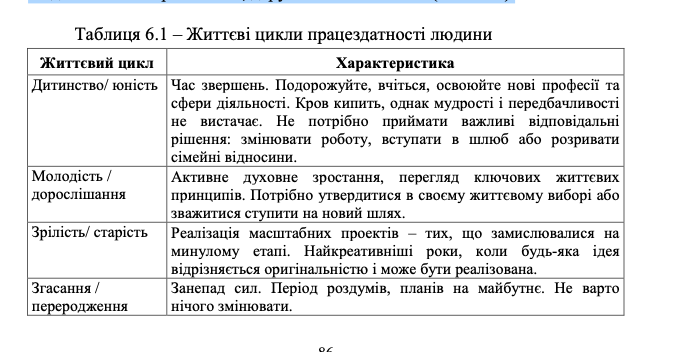 Аналізуючи таблицю 6.1, головне – пам’ятати, що згасання працездатності – необхідний етап перед її відродженням, – щоб відродитися, неодмінно треба завершити попередній життєвий цикл. 
Завдання самоменеджменту враховують такий фактор діяльності людини, як біологічний, який містить в собі поняття природного ритму роботи, індивідуального для кожної людини, і поняття біоритмів. 
Працездатність кожної людини в рамках природного ритму піддається певним коливанням. Кажуть звичайно про «людину ранку» чи «жайворонка», і про «людину вечора» або «сову». Пік працездатності припадає в них на різні періоди дня. Кожен може пристосуватися до цих коливань своєї працездатності. Потрібно вивчити особливості і використовувати ці закономірності в своєму розпорядку дня. 
Численні дослідження вчених різних країн показали, що є люди, які відчувають однакові коливання рівня фізіологічних можливостей протягом доби. Їх назвали аритміками, або голубами. Німецький дослідник Г. Хамі встановив, що представники ранкового типу – в основному, службовці, вечірнього – люди розумової праці, аритміки – особи, зайняті фізичною діяльністю
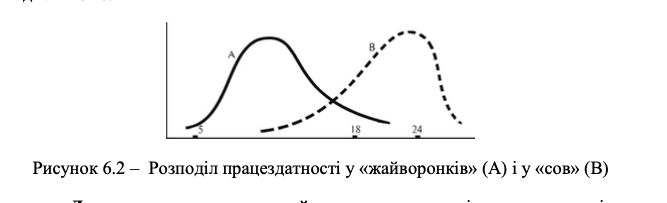 Люди ранкового типу – жайворонки – мають пік працездатності в першій половині дня. Вони рано прокидаються, з ранку відчувають себе бадьорими, життєрадісними, ввечері відчувають сонливість і рано лягають спати. 
Люди вечірнього типу – сови – встають загальмованими, нерідко з головними болями, найбільш працездатні після 18-ої години, пізно лягають спати. 
З роками люди все більше стають жайворонками. У міру старіння організму біологічний годинник йде вперед. До сімдесяти років він показують час на годину або півтора раніше, ніж в дитинстві. Але нічого не поробиш, незалежно від обставин жайворонки та сови мають жити і працювати разом. 
Для збереження здоров’я, підвищення рівня працездатності потрібно, щоб образ життя людини збігався з фактичними коливаннями тимчасових процесів його організму. 
На рисунку 6.3 наведена крива працездатності людини, що змінюється з плином часу.
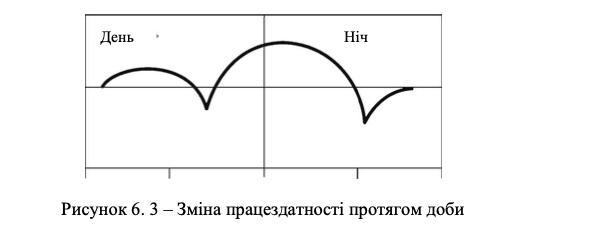 Узагальнення досвіду вивчення періодичних змін організму людини, особливо його розумової, фізичної і психічної активності, дозволило вченим сформулювати загальний добовий ритм, використовувати при організації процесів життєдіяльності. який можна 
У спрощеному вигляді його можна подати так: 
- Перша половина дня (приблизно до 12–13-ї години) – максимальна активність; 
- Друга половина дня (приблизно до 15–16-ї години) – спад активності; 
- Вечір (приблизно до 20–21-ї години) – невеликий підйом активності; 
- Пізній вечір і ніч – мінімальна активність. 
Якщо кожна людина проаналізує свою активність, працездатність і самопочуття протягом дня, то стане зрозуміло, чому максимальні навантаження легше переносяться в першій половині дня, в другій – виникає сонливість і знижується загальний тонус організму, а до вечора виникає відчуття втоми. Але при цьому не потрібно забувати, що адекватні дані можуть бути отримані лише при дотриманні режиму праці та відпочинку. 
Десинхроноз – це неузгодженість біологічних ритмів організму з фізичними та соціальними датчиками часу. 
Швидкість настання втоми залежить від інтенсивності роботи: чим вища інтенсивність, тим швидше з’являється втома. 
Втома є своєрідною захисною реакцією організму, яка не дозволяє йому перейти межу, за якою виникають функціональні та біохімічні зміни, не сумісні з життям.
При зменшенні інтенсивності роботи або її припинення, викликаного втомою, в нервовій системі, м’язах та інших органах посилюються відновні процеси, що приводять після відпочинку до відновлення і навіть підвищення працездатності. 
Ефективний засіб зниження стомлюваності в роботі – правильне чергування роботи і відпочинку нервових клітин, змінність роботи функціональних одиниць. Це не обов’язково має бути пов’язано з припиненням роботи. Як показали дослідження, хорошою формою відпочинку є чергування різних видів діяльності, зміна роботи одних м’язових груп на роботу інших. 
Заходи профілактики втоми 
1. Своєчасне призначення відпочинку – активного або пасивного. 
2. Збільшення мікропауз – проміжків між роботами.3. Регламентація фізичного і розумового навантаження.4. Використання функціональної музики. 
5. Застосування факторів, що підвищують потік аферентних імпульсів в ЦНС, наприклад, виконання виробничої гімнастики, самомасаж голови, обличчя, шиї тощо. 
6. Дихальна гімнастика.
4 Розвиток навичок здорового способу життя 
Здоров’я – безцінне надбання не тільки кожної людини, але й всього суспільства. Здоров’я допомагає людям здійснювати плани, успішно вирішувати основні життєві завдання, долати труднощі, а якщо доведеться, – то й значні перевантаження. Добре здоров’я розумно зберігається і зміцнюється самою людиною, забезпечує їй довге та активне життя. 
Здоровий спосіб життя – це спосіб життєдіяльності людини, який вона усвідомлено обирає і відповідально відтворює в повсякденному бутті з метою збереження та зміцнення здоров’я як продукту духовних і фізичних зусиль людини, це цілісна система життєвих проявів особистості, що сприяє гармонізації її індивідуальності в умовах соціального середовища. 
Наукові дані свідчать про те, що у більшості людей при дотриманні ними гігієнічних правил і веденні здорового способу життя є можливість жити до 100 років і більше. 
На жаль, багато людей не дотримуються найпростіших, обґрунтованих наукою норм здорового способу життя. Останні роки в силу високого навантаження на роботі і вдома а також з інших причин у більшості відзначається дефіцит у режимі дня, недостатня рухова активність, яка обумовлює появу гіпокінезії, що може викликати ряд серйозних змін в організмі. 
Тому кожній людині в процесі самоменеджменту потрібно сформувати навички здорового способу життя.
На рисунку 6.4 наведені основні складові здорового способу життя (ЗСЖ).










Аналізуючи рисунок 6.4, варто відзначити, що поняття «ЗСЖ» і «фізкультура» близькі за своїм змістом. 
Тому на рисунку 6.4 саме фізична культура, раціональне харчування і відмова від шкідливих звичок виділені курсивом, оскільки, на нашу думку, вони є основою здорового способу життя. Про фізкультуру і рух говорилося вище.
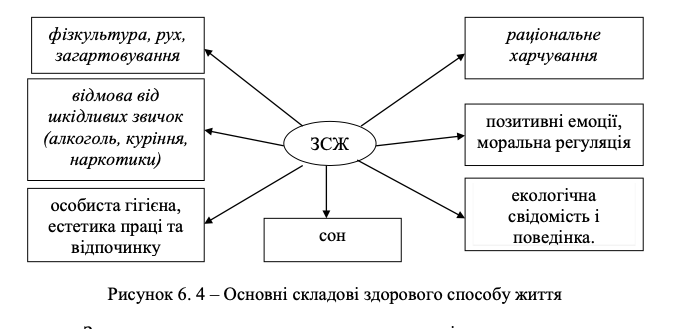 Загартовування – це система спеціального тренування терморегуляторних процесів організму, що містить в собі процедури, дія яких спрямована на підвищення стійкості організму до переохолодження або перегрівання. 
У процесі загартовування вдосконалюється робота організму, збільшується працездатність, знижується захворюваність, особливо простудного характеру, поліпшується самопочуття. 
У зв’язку з цим як загартовування широко використовується перебування і заняття спортом на свіжому повітрі, а також водні процедури (обтирання, обливання, купання, контрастний душ). При цьому важлива поступовість і систематичність в зниженні температури води або повітря. 
Наступний компонент ЗСЖ – це раціональне харчування. З його допомогою можна підвищити працездатність і розумову активність, зменшити стомлення, зняти стрес і поліпшити пам’ять. Для збереження ясності мислення організму потрібен білок. Він необхідний для вироблення таких хімічних субстанцій, як допамін і адреналін, які збуджують мозок, прискорюють реакцію і процеси мислення, збільшують енергію. 
Їжа має містити хоч трохи білка рослинного або тваринного походження, що перешкоджає приглушенню мислення вуглеводами. Чорний хліб, картопля, горіхи, рис, горох, квасоля допоможуть підняти розумову працездатність на кілька годин.
Нервовим клітинам потрібні вітаміни групи В і нікотинової кислоти – вітаміну РР. Їх багато в рибі і бобових, крупах (особливо гречаній, пшоняній, вівсяній), хлібі з муки грубого помелу, яйцях, молочних продуктах, картоплі, дріжджах. Поліненасичені жирні кислоти риби, рослинних олій сприятливо впливають на мозок, підвищують здатність сприймати інформацію. Особливо багато цих кислот в оселедцях, трісці, тунці, коропі, вугрі, сардинах. Такі ж сполуки є і в плодах авокадо, горіхах. 
Покращують розумову діяльність калій і кальцій кураги, родзинок, йогурту, сиру та інших молочних продуктів. Горіхи і насіння допомагають зняти втому при важкій та тривалоій розумовій роботи. 
Для того, щоб посилити здатність до концентрації уваги, потрібно в своє меню внести страви з креветок, кальмарів, крабів, свіжої ріпчастої цибулі, які покращують кровопостачання мозку. 
Зняти зайву нервозність, що заважає зосередитися, допоможе шоколад, банан та полуниця. 
Активізують обмін речовин у мозку, поліпшують і загострюють пам’ять, полегшуючи запам’ятовування, такі продукти, як морква, імбир і тмин. І якщо треба буде багато вчити напам’ять, є сенс з’їсти тарілку тертої моркви, заправленої тмином, імбиром і сметаною (сметана потрібна для того, щоб краще засвоївся каротин моркви). Відомо, що від багатоденної роботи за комп’ютером погіршується зір. Якщо до моркви додати ще і чорницю, то проблем із зором не має бути. 
Наступний навик, який потрібно виробити людині, яка вирішила стати на шлях здорового способу життя, – це відмова від шкідливих звичок, до основного числа яких відносять зловживання спиртними напоями, залежність від нікотинових виробів і наркоманію.
Куріння – одна з найнебезпечніших звичок сучасної людини. Встановлено, що через 5–9 хвилин після викурювання тільки однієї сигарети м’язова сила зменшується на 15%, знижується точність рухів і погіршується сприйняття інформації. 
Постійне і тривале куріння є причиною виникнення пухлин порожнини рота, гортані, бронхів і легенів, а також призводить до передчасного старіння. Порушення постачання тканин киснем, спазми дрібних судин роблять характерною зовнішність курця (жовтуватий від- тінок білків очей, шкіри, передчасне старіння), а зміна слизових оболонок дихальних шляхів впливає на голос (втрачається дзвінкість, знижується тембр, з’являється хриплість). 
Що стосується спиртних напоїв, то вживання їх в досить великих кількостях негативно впливає на серцево-судинну систему. Після прийому спиртних напоїв судини (як шкірні, так і мозкові і венозні) розширюються, однак на дуже короткий час, після чого настає їх спазм. Підвищується проникність судинних стінок. Алкоголь порушує нормальне регулювання коронарного кровообігу. 
Таким чином, спиртні напої, особливо якщо їх вживати постійно, провокують розвиток серцево-судинних захворювань у здорових людей і погіршення перебігу будь-яких подібних хвороб, якщо вони вже є. 
Вплив наркотичних речовин на організм людини буває різним, залежно від того, про який наркотик йдеться. Однак він (вплив) завжди негативний і проявляється дуже швидко, а позбутися наркотичної  залежності, як відомо, дуже важко. Так що краще ніколи не вживати наркотики. 
Гігієна (від грец. – цілющий) – це сфера науки, зокрема медицина, що вивчає вплив умов життя, праці на людину і розробляє профілактику різних захворювань; забезпечує оптимальні умови для існування; зберігає здоров’я і продовжує життя.
Особиста гігієна – невід’ємна частина гігієни, містить правила гігієни тіла, порожнини рота, статевих органів, також користування взуттям, білизною, одягом, житлом. Розглядаються питання відпочинку і праці, режиму сну, харчування, гігієни. 
Екологічна свідомість людини полягає в організації такого способу життя і думок, який відповідає його/її усвідомленій турботі про навколишнє середовище. 
Позитивний настрій людини – це позитивні емоції і хороший настрій. Відомо, що більшість хвороб «від нервів». Тому важливим компонентом правильного способу життя людини в самоменеджменті є управління стресом. Стрес – фізіологічне або психологічне напруження, що виникло в результаті впливу стресорів, які порушили рівновагу, що існувала. 
Тобто стрес – це перенапруження. Стрес може викликати депресію. Занадто тривалий або занадто важкий стрес може призвести до клінічно значущої депресії, яка вимагає кваліфікованої допомоги лікаря- психотерапевта чи психіатра. 
Існує низка помилок мислення, які можуть призводити до невиправдано сильного, надмірного стресу: 
1. «Чорно-біле мислення». Світ бачиться в чорно-білих тонах, без кольору і півтонів. Людина мислить категоріями «все» або «нічого» і вважає себе повною невдахою при найменшій розбіжності очікувань з реальністю. 
2. Надмірні узагальнення. На підставі поодиноких фактів формулюється глобальний (і нічим не підтверджений) висновок. Часто використовуються слова «ніколи, ніхто, нічого, все, завжди».
3.Катастрофізація. Це своєрідне «роздування з мухи слона». Відбувається перебільшення негативної події до тих пір, поки вона не виростає в свідомості людини до розмірів катастрофи. Можуть використовуватися слова «кошмарний, жахливий, трагічний» тощо. 
4. Суб’єктивізація. Інший варіант «перетворення мухи в слона», коли людина налаштована на певне пояснення подій і наполегливо намагається знайти цьому підтвердження. Якщо ж відповідних фактів не виявляється, «підтвердження» формуються з усього, що знаходиться під рукою, зокрема з власних емоцій. 
5.Надмірний песимізм. «Ефект підзорної труби», при якому зменшуються хороші новини і перебільшуються погані. Людина звертає увагу тільк на негативні сторони життя, при цьому вперто ігнорувати позитивні моменти.
6. Мрійливість і заперечення реальності. Людина повна барвистих, але абсолютно нереалістичних очікувань щодо себе, інших людей, роботи, професії, навколишнього світу і т. д. При цьому часто не бачить реальної проблеми або переконує себе, що проблеми не існує, хоча насправді вона дуже актуальна. 
7. Надмірна вимогливість. Людина висуває до себе, інших людей і світу в цілому неадекватні, завищені вимоги і прикладає неймовірні зусилля до дотримання цих вимог. Часто використовуються слова «повинен, зобов’язаний». 
8. Засудження і ярлики. Людина займає позицію суворого судді і виносить уявний вирок собі або іншому. Наприклад: «я невдаха», «він погана людина» і т. п.
Висока опірність стресу залежить від таких факторів, як: захопленість, здатність приборкувати домагання, здатність справлятися зі стресогенними (що викликають стрес) факторами, оптимізм, скромність, високі інтелектуальні здібності, толерантність, доброзичливість, спокій, стриманість, комунікабельність, холоднокровність, поблажливість. 
Крім цього можна використовувати такі методи боротьби зі стресами: слухайте музику, яка вас заспокоює; самомасаж, який покращить циркуляцію крові та розслабить вас; метод «листочок» – намалюйте кривдника, а потім можна його разфорбувати, замалювати або порвати на маленькі шматочки. 
Ще одним елементом здорового способу життя є повноцінний сон. Сон – періодичний функціональний стан організму людини, який характеризується вимкненням свідомості й зниженням здатності нервової системи відповідати на зовнішні подразники. 
10 дивовижних фактів про те, чому нам необхідний повноцінний сон 
1. Знайомі запахи допомагають формувати спогади у мозку під час сну, поліпшуючи продуктивність Вашого навчання. 
2. Здригання тіла, коли ми засинаємо, – дуже поширене явище. Воно абсолютно не шкідливе і називається «гіпнотичні ривки». 
3. Одне невелике дослідження показало, що гра на діджеріду (музичний духовий інструмент аборигенів Австралії, який є довгою дерев’яною або бамбуковою трубою) або українській трембіті сприяє поліпшенню сну, тому що зміцнює м’язи, які беруть участь у процесі дихання.
4. Аналіз добових біоритмів людини показує, що найбільш природний час для денного сну – між 14-ю та 16-ю годинами. Хоча сон у другій половині дня більше сприяє відновленню організму, невеликий відпочинок близько полудня підвищує творчий потенціал. 
5. Дослідження показали, що мутація в гені DEC2 дозволяє деяким людям повністю висипатися за чотири години сну вночі. Жодних побічних ефектів на організм від такого короткого сну в них не виявили. 
6. Однак навряд чи Ви належите до цієї групи людей. Тих, кому пощастило висипатися за декілька годин, на Землі не більше 5%. Більшості людей потрібно 8 годин сну. Але близько 30% не дозволяють собі спати більше шести годин на ніч. 
7. Одна з теорій про те, чому нам потрібно спати, твердить, що під час сну наш мозок упорядковує спогади та враження, які він отримав протягом дня. Здається, уві сні ми також можемо давати собі раду зі спогадами про неприємні або травмувальні події. 
8. Деякі дослідники за допомогою аналізу мозкової активності змогли реконструювати відеосюжети, які люди проглядали вдень на каналі YouTube. Вчені впевнені, що не за горами той день, коли подібна методика допоможе розшифровувати сни. 
9. Військові дослідники виявили, що, якщо Ви виспитеся заздалегідь (наприклад, лягаючи спати раніше протягом декількох днів), позбавлення сну не буде таким важким. 
10. Якщо 12 ночей поспіль Ви спатимете всього по 6 годин, стан вашого організму буде таким, як при наявності 0,1% алкоголю в крові – невиразне мовлення, порушення рівноваги, погіршення пам’яті. Іншими словами, це стан сп’яніння.
9. Гедоністичне мислення. Мислення, яке орієнтоване на максимальне задоволення і повне усунення страждань і будь-яких обмежень. Часто зустрічаються фрази: «я цього не витримаю», «мені це потрібно прямо зараз», «це занадто важко». 
10. В’язке мислення. Людина знову і знову повертається до однієї і тієї ж думки, поки вона не заповнює собою весь простір свідомості. При цьому кожна наступна спроба вирішити проблему все менш успішна.
Перераховані помилки мислення час від часу зустрічаються у кожної людини. Їх виявлення та корекція є важливою складовою стрес- менеджменту. Цим можна займатися як самостійно, так і під керівництвом фахівця. При цьому результати можна отримати набагато швидше. Але і при самостійній роботі можна помітно вдосконалити свої навички управління стресом. 
До факторів, які викликають і підсилюють стрес, належать: високий рівень домагань (прагнення до досягнення мети, що перевищує можливості особи, непосильне навантаження); заздрість; песимізм; підозрілість; втрата близьких або цінностей; очікування загрози (невдачі); постійне перебування у ризикованих ситуаціях; травма від зради; хвороби; безсоння; жадібність; марнославство; закритість; метушливість; похмурість; недовірливість; мстивість; недоброзичливість; уїдливість; злість і конфліктність; швидкий ритм життя або його різка зміна; стрес від поразки, краху, провалу.
12 речей, які роблять успішні люди перед сном: 
легкі фізичні вправи (прогулянка на свіжому повітрі, велопрогулянка); 
читають; 
складають список справ; 
проводять час з сім’єю; 
аналізують прожитий день; 
медитують; 
завершують справи; 
«ні» техніці (щовечора забирайте телефони, телевізори тощо, будьте наодинці); 
природа (прогулянка перед сном); 
тепла ванна; 
відповідне оточення (максимально комфортна спальня для Вас); 
позитивний настрій. 
Для формування навичок зазначених компонентів ЗСЖ потрібно скласти правильний розпорядок дня, відповідний способу життя кожної конкретної людини.
5 Управління діловою кар’єрою 
У житті сучасної людини кар’єра є природною складовою. Наукові дослідження і практика показують, що від успішності кар’єри багато в чому залежать усі види життєдіяльності людей. 
У своєму житті кожна людина переживає ситуації, в яких їй доводиться здійснювати дії, спрямовані на прийняття рішень щодо вибору, планування кар’єри і реалізації кар’єрних планів. 
Така діяльність передбачає наявність у людини певної сукупності знань, умінь і навичок компетентної поведінки в сфері трудових відносин і, зокрема, поведінки на ринку робочої сили. 
Термін «кар’єра» бере свій початок від латинського слова karrus – візок, віз і італійського camera – біг, життєвий шлях. 
В англомовних словниках наведені означення цього поняття, в яких кар’єра: 
1) це завжди багаторічна діяльність на терені, що людина собі обирає для більш повної самореалізації; 
2) націлена на високі досягнення, успіх; 
3) немислима без постійного самовдосконалення суб’єкта в даній сфері. 
Кар’єра – це рух і положення (статус) людини, суб’єкта трудової діяльності в системі соціальних, економічних, ділових, майнових й інших відносин, зумовлені складним відношенням між його особистісними позиціями, ресурсами і соціально-економічною ситуацією в конкретний період життєвого шляху.
Виділяють такі типи кар’єри: вертикальну, горизонтальну і ступінчасту. 
Вертикальна кар’єра являє собою просування людини по щаблях певних структурних ієрархій за допомогою використання сформованих в них каналів і механізмів та згідно з наявними системами норм і правил «діяння» кар’єри. 
Горизонтальна кар’єра – це тип кар’єри, що припускає або виконання певної професійної, службової, соціальної ролі в одній сфері діяльності, або переміщення в іншу функціональну сферу діяльності, не пов’язане з неодмінним і постійним рухом вгору по щаблях будь-якої ієрархії. 
Ступінчаста кар’єра, яка зустрічається досить часто, поєднує в собі всі елементи горизонтальної та вертикальної кар’єр. А просування працівника в цьому випадку здійснюється за допомогою чергування вертикальних і горизонтальних дистанцій. У деяких дослідженнях вона позначається як комбінована. 
В управлінні діловою кар’єрою вивчається загальна модель якостей сучасного менеджера, яка охоплює самодисципліну, особисту організованість, самоорганізацію особистого здоров’я, вміння формулювати свої життєві цілі і т. д. 
Управління діловою кар’єрою охоплює: визначення життєвих цілей; визначення професійної кар’єри; технологію пошуку та отримання роботи; фактори успіху на роботі.
Визначення життєвих цілей 
Значення постановки цілей залежить від того, що люди, які точно знають, що робити, самовизначаються, самостверджуються набагато швидше і є найбільш успішними. 
Видатний менеджер Лі Якокка: «Щоб досягти успіху в бізнесі, як, втім, і багато в чому іншому, найголовніше – зосередитися і раціонально користуватися своїм часом. А щоб доцільно використовувати свій час, необхідно твердо усвідомити, що найголовніше у Вашій роботі, а потім віддати себе повністю здійсненню цього головного». 
Цілеспрямованість – пробний камінь будь-якого досягнення. Сильний чоловік може бути переможений цілеспрямованою дитиною. 
Як було сказано вище, мета є образ результату, вона не тільки передує будь-якій усвідомленій діяльності, а й впорядковує її, робить осмисленою. Цілі, які Ви ставите перед собою, задають напрямок Вашого руху. Кожна мета має сенс тоді, коли встановлені підцілі («дерево цілей»), терміни втілення і конкретні дії.
Сталість і важливість цілей можуть бути різні. Кожна людина думає про них так чи інакше. Однак думати і записати на папір – не одне і те ж. При записі цілей вони конкретизуються і звужуються. Документом, який дозволяє встановити цілі, може бути «Декларація життєвих цілей» або «Життєвий план». При виявленні неможливості реалізації цілі потрібно задати собі питання: 
Чи справді цілі важливі для Вас?Чи реальні вони?Вклали Ви в досягнення цілей достатньо уваги і сил?Чи зберігають вони актуальність?Чи достатньо Ви залучили до Вашої справи оточуючих?Чи не занадто рано Ви здалися?Якщо Ви прагнете до професійних і ділових успіхів, щоб домогтися ще більшого задоволення, Ви маєте бути готові до повної концентрації Ваших сил і самовіддачі. При цьому не потрібно забувати, що Ваші бажання мають відповідати Вашим можливостям, які, в свою чергу, багато в чому залежать від Ваших схильностей і здібностей.
Визначення професійної кар’єри. При постановці кар’єрних цілей (як, втім, і інших) не можна переоцінювати свої можливості, потрібно враховувати свої особисті якості та природні дані. 
Класифікація індивідуальних ознак, які мають значення при визначенні кар’єри. 
1. Риси характеру (впевненість в собі, товариськість, здатність до самоствердження, врівноваженість, реалізм). 
2. Професійні схильності (в 1988 р в міжнародному класифікаторі професій їх було 9333, в нашій країні – близько 7000). За методом академіка О. О. Климова всі види професійної діяльності діляться на 5 основних груп: 1 – професії типу «людина – природа», 2 – професії типу «людина – техніка», 3 – професії типу «людина – знакова система», 4 – професії типу « людина – художній образ », 5 – професії типу «людина – людина». Багато професій є комбінацією різних видів діяльності. 
3. Здібності і досвід.4. Походження. 
Дуже важливо правильно оцінювати себе. Отже, що ж потрібно для професійного успіху?1. Особисте бажання зайняти більш високу посаду (самомотивація). 
2. Уміння працювати з людьми (комунікаційні процеси).3. Готовність ризикувати і брати на себе відповідальність (рівень самосвідомості).
Для того, щоб успішно закріпитися на новій роботі, сумлінне і професійно грамотне виконання своїх посадових обов’язків є необхідною умовою. Але якщо Ви хочете, щоб Ваша робота стала черговою сходинкою в кар’єрі, то просто хорошої роботи може виявитися недостатньо. Потрібно, щоб Вас помітили і виділили серед інших колег. Потрібно привернути до себе позитивну увагу. 
Макс Еггерт, автор книги «Блискуча кар’єра», дає на цей випадок низку порад. 
1. Написати статтю для внутрішньофірмового або професійного видання. 
2. Брати участь в конференціях і семінарах. Відвідуючи їх, виступати з коментарем з істотних питань, називаючи своє ім’я і організацію. 
3. Домогтися визнання як експерта у сфері, що стосується роботи. 
4. Планувати корисні для досягнення популярності зустрічі і здійснювати їх. 
5. Брати активну участь в професійних асоціаціях. 
6. Щиро дякувати і хвалити тих, ким Ви захоплюєтеся і хто допомагав Вам. 
7. Намагатися брати участь в розробці проектів, перспективних в сенсі досягнення популярності і розширення контактів. 
8. Частіше спілкуватися з людьми безпосередньо, а не по внутрішньому телефону. 
9. Регулярно подавати начальнику короткий огляд Ваших досягнень і планів на наступний місяць. 
10. Приходити на роботу раніше і йти пізніше, ніж більшість. 
11. Виступати з пропозиціями щодо поліпшення роботи.
Людина, яка прагне зробити кар’єру, може просуватися по ієрархічній драбині майже безмежно. Чим вище піднімаєшся, тим більше потрібно зусиль. Будь-яка зупинка – це шлях вниз. Зрозуміло, дані поради і рекомендації не можуть вирішити всіх проблем успішної роботи на новому робочому місці. Найдоцільніше – зайнятися самоосвітою. 
Важливо звернути увагу на такий засіб управління діловою кар’єрою, як самомаркетинг. 
Самомаркетинг – це розробка і реалізація програми дій носія кар’єри, орієнтованої на досягнення його конкурентоспроможності на ринку праці. 
Стратегія самомаркетинга – це сукупність дій носія кар’єри, спрямованих на знаходження максимально сприятливих умов для розвитку і використання кар’єрного потенціалу, що охоплюють чотири елементи комплексу маркетингу: товар, ціну, розподіл, комунікації. 
Десять золотих правил успіху в кар’єрі (Річард Кох) 
1. Спеціалізуйтеся в дуже вузькій сфері; розвивайте власні методи роботи в ній. 
2. Знайдіть нішу спеціалізації, в якій Ви будете працювати, отримуючи задоволення, зможете перевершити інших, і чекайте шансу стати визнаним лідером в цій сфері. 
3. Зрозумійте, що сила – в знанні. 
4. Визначте свій ринок і основних клієнтів, і надавайте їм свої найкращі послуги.
5. Визначте, де 20% зусиль дадуть вам 80% результатів.
 6. Вчіться у кращих. 
7. Починайте працювати на себе вже на початку своєї кар’єри. 
8. Наймайте на роботу якомога більше виробників додаткової вартості. 
9. Віддавайте на сторону роботу, яка не є Вашою спеціальністю.
 10. Використовуйте наявний у вас капітал як засіб збагачення. 
Таким чином, при правильному управлінні діловою кар’єрою людина набуває таких навичок: 
 чітке формулювання життєвих цілей; особиста організованість і самодисципліна; 
 технологія пошуку життєвих цілей; адаптація в колективі; техніка планування особистого часу і організація дня; 
 основні правила (техніка) делегування повноважень; 
 техніка швидкого читання і розвиток пам’яті; вербальні та невербальні засоби спілкування; види і техніка слухання; управління стресом.